Marine Mammals in Burrows Pass and the Salish Sea
Pacific Biodiversity Institute
April 2015


Please acknowledge Pacific Biodiversity Institute if you use this material.
Marine Mammals in Burrows Pass and the Salish Sea
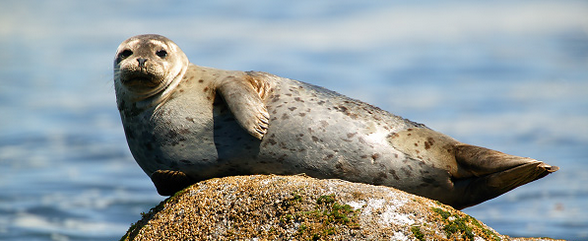 www.wildnatureimages.com
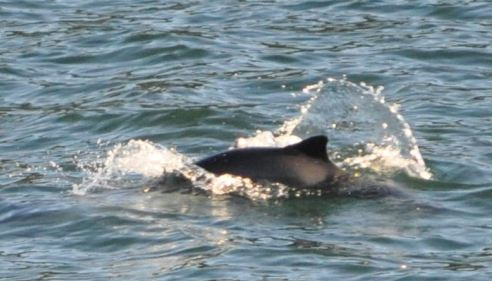 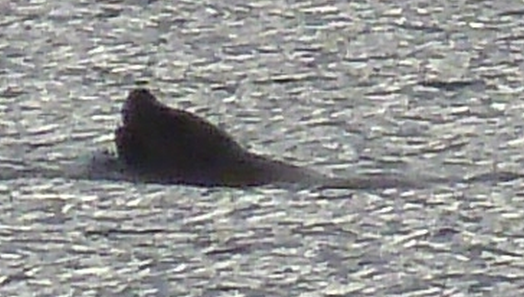 Photo: Steven Gnam
Pacific Biodiversity Institute
Photo: Connie Walser
References for Marine Mammals
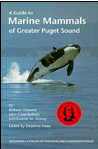 A Guide to Marine Mammals of Greater Puget Sound Paperback – May, 1988   by Richard Osborne (Author), John Calambokidis


Marine Mammals of British Columbia Paperback – September 15, 2014 
by John KB Ford

NOAA Stock Assessments
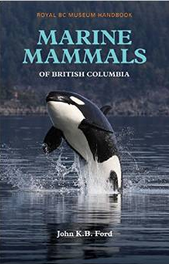 Pacific Biodiversity Institute
The following are the most commonly seen
Harbor Porpoise
Harbor Seal
River Otter
Other species seen in Burrows Pass – rarely
 
Hybrid – Harbor/Dall’s
California Sea Lion
Humpback Whale and Calf
Anything might show up – be prepared!
Pacific Biodiversity Institute
Social Behavior
Harbor Porpoise
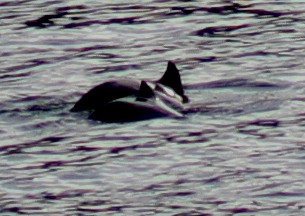 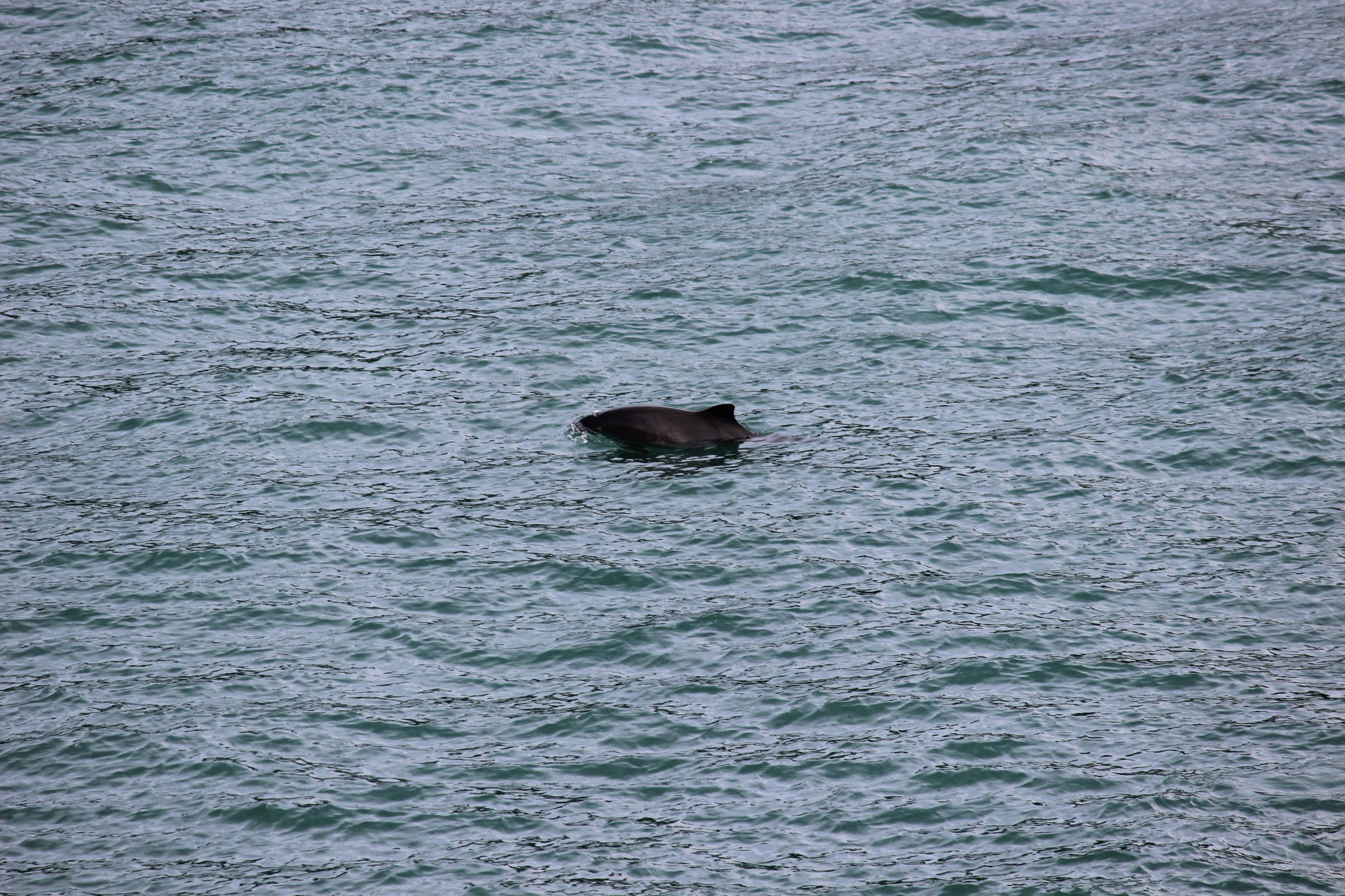 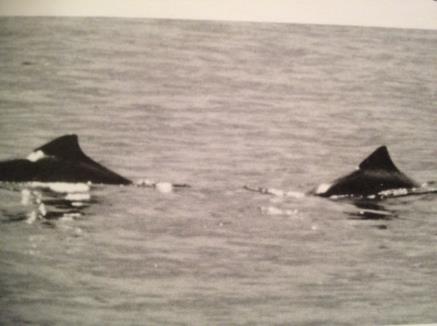 Small: 5ft, 150lbs
Single or groups of 2 to 3
Large groups are observed occasionally
Usually do not come far out of water
A guide to marine mammals of greater Puget Sound
Pacific Biodiversity Institute
Harbor Porpoise and Dall’s Porpoise can Hybridize
Hybrids identified have been male harbor and female Dall’s. Their offspring are fertile. Many are seen in Puget Sound. Watch for large patches of white on body
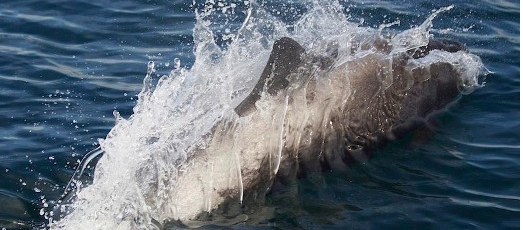 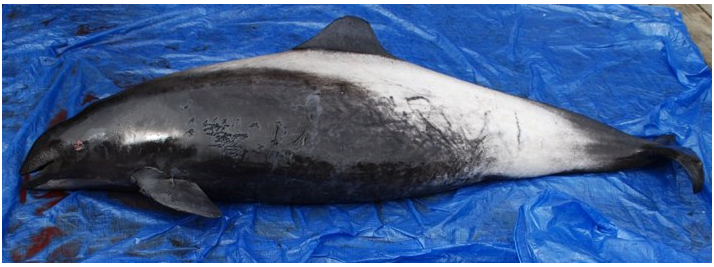 And Hybrids do bow ride  -
                      Credit Andrew Lee
These might be seen in the pass
Stranding Network
Pacific Biodiversity Institute
Harbor Seal
5-6 ft; up to 300lbs
Gray to brown, white belly, spots
No outer ear flaps
Rounded head usually what is seen
Float at surface for extended periods of time
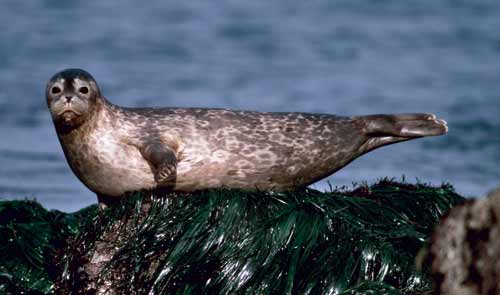 www.seagrant.uaf.edu
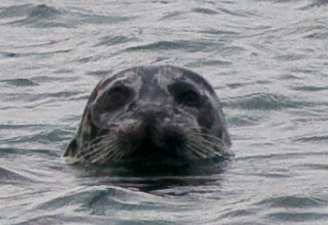 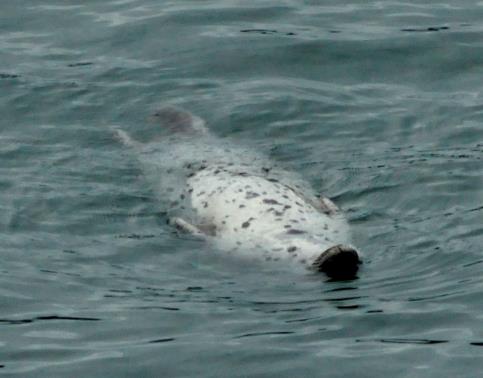 This one likes to float on his back
Photo: Bryan Hanson
Who is watching who?
Pacific Biodiversity Institute
River Otter
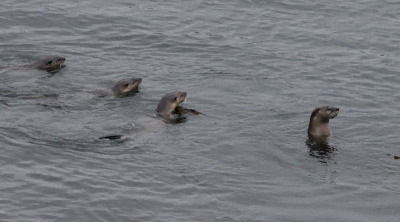 4ft; 20-28lbs
Tail long and pointed 
Swims belly down 
May come out on land

Sea Otter twice as large
Floats on back
Stays in water
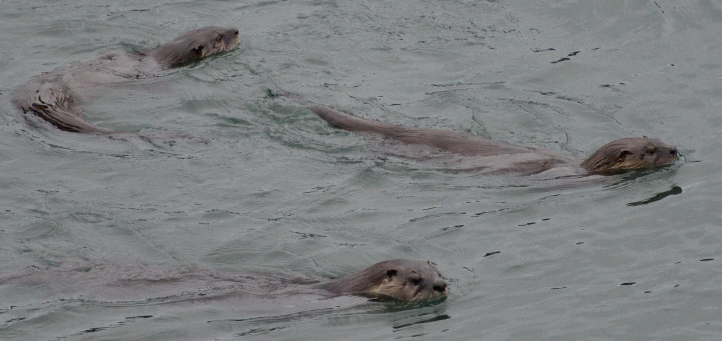 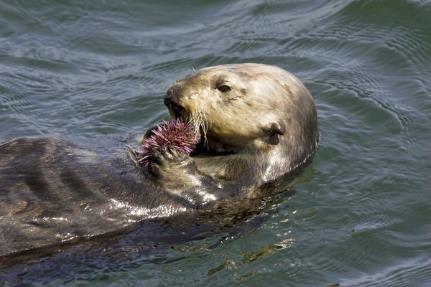 SEA OTTER
www.news.nationalgeographic.org
Burrows Pass River Otters
Pacific Biodiversity Institute
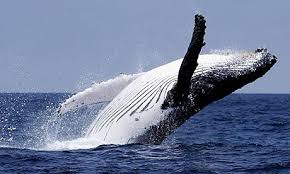 Cetaceans
Baleen Whales
Gray 
Minke 
Humpback 

Dolphin
Pacific White-sided
Resident Orca
Transient Orca
Rissos - rare
Photo: theguardian.com
Porpoises
Harbor 
Dall’s
Pacific Biodiversity Institute
Pinnipeds and Mustelids
Pinnipeds

Harbor Seal - common
California Seal Lion- occasional
Stellar Sea Lion – less common
Mustelidae – weasels

River Otter - common
Sea Otter – just returning – seen at San Juan Island
Pacific Biodiversity Institute
American Cetacean Society - Size Comparison
Orca
Minke
Humpback
Gray Whale
Pacific Biodiversity Institute
Dall’s porpoise – same size as harbor porpoiseMost important to note if it is seen in Burrows Pass – none seen to date
Black and white (similar to Orca)
Average 6 feet, 270 pounds
Group size 10-20
Characteristic rooster tail splash/spray
Rooster tail splash
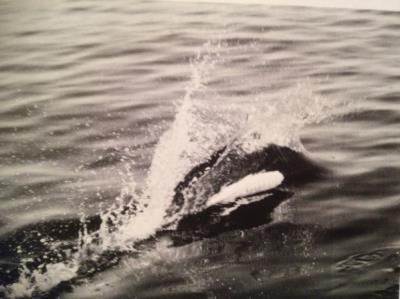 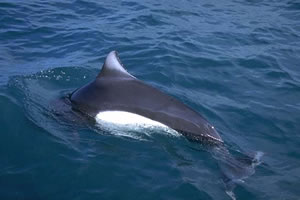 www.whale-watching-alaska.com
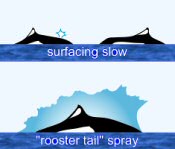 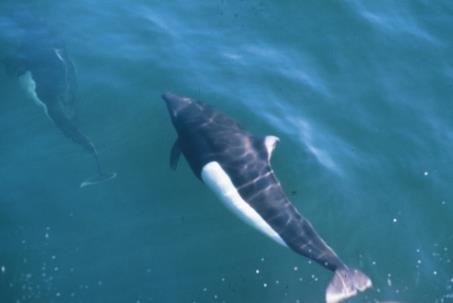 www.acsonline.org
www.whales.org.au
A guide to marine mammals of greater Puget Sound
Pacific Biodiversity Institute
Porpoises have spade shaped teeth
Dolphin have small conical teeth
Porpoises
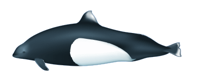 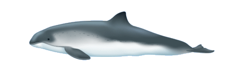 Harbor
Dall’s
http://www.nmfs.noaa.gov/pr/species/mammals/cetaceans/htm
Pacific Biodiversity Institute
Dolphin
Pacific White-sided Dolphin
Appearance:   Robust body, short beak
Weight:            150 kg 
Length:            2 meters
Life span:         40 years
Diet:                 squid, capelin, sardines, and herring
Behavior:        active, bow ride,  20 to 100, up to 1000
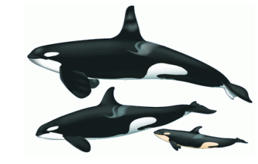 Orca -  Resident and Transient
Appearance:  Black with white patterns
Weight:            11 tons
Length:             10 m
Life span:          50-60 up to 100 years
Behavior:         highly social animals, matriarchal societies
Pacific Biodiversity Institute
Pacific White-sided Dolphin
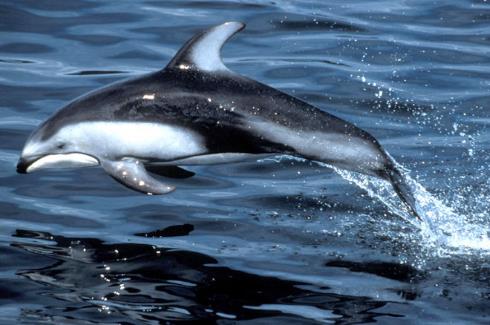 7-8 ft, 300 pounds
VERY energetic, playful
Larger groups, 90-100 common
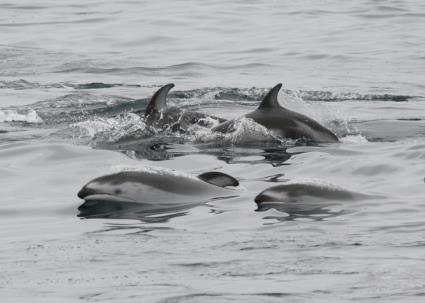 www.ask.com
www.acsonline.org
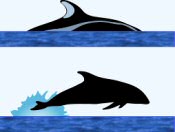 www.bcadayatatime.com
These might show up in Burrows Pass
Pacific Biodiversity Institute
A guide to marine mammals of greater Puget Sound
California Sea LionMostly in California - population increasing - may be moving north. Outside of the breeding season, males migrate to the northern ends of the species range to feed, while females forage near the breeding rookeries. Males develop a sagittal crest with pronounced forehead. May have patch of tan hair on crest with rest of pelt dark
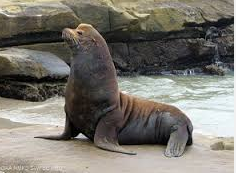 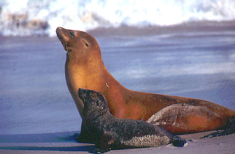 Sanctuarysimon.com
NOAA.gov
Photo: Marine Mammal Consortium - UBC
Pacific Biodiversity Institute
California Sea Lion   -  as an observer, this is what you will likely see – a silhouette above water
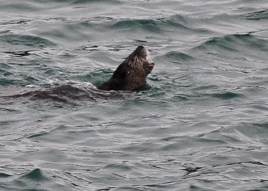 Photo: Steven Gnam
Photo: Connie Walser
Pacific Biodiversity Institute
Stellar Sea Lion-Much less common
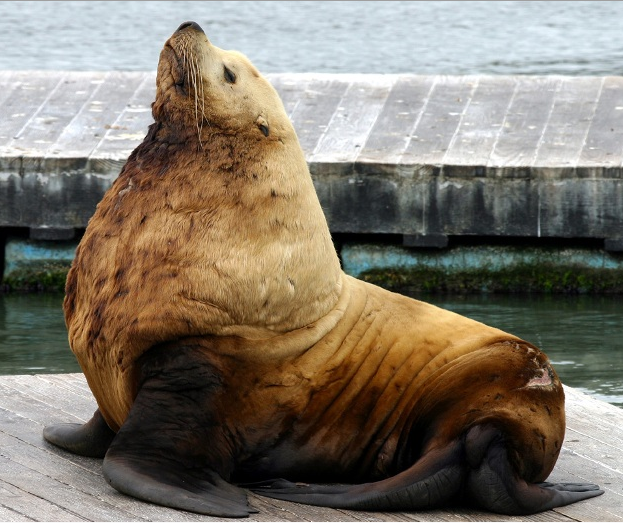 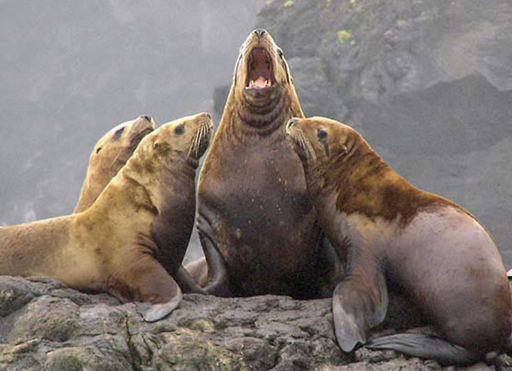 http://www.marinemammalcenter.org/education/marine-mammal-information/pinnipeds/steller-sea-lion/
Males develop thick neck and mane. Northern population declining – may be due to food supply
Pacific Biodiversity Institute
Baleen Whales
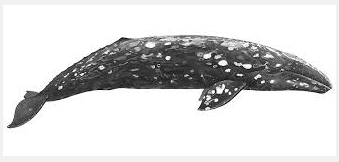 Gray Whale




Humpback




Minke
Marine Mammal Center.org
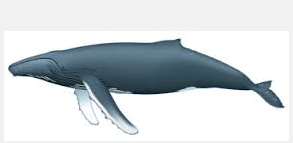 Photos ACS Online
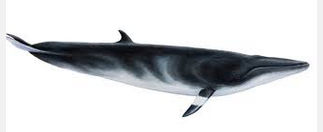 GentleGiants.is
Pacific Biodiversity Institute
Gray Whale
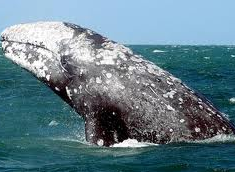 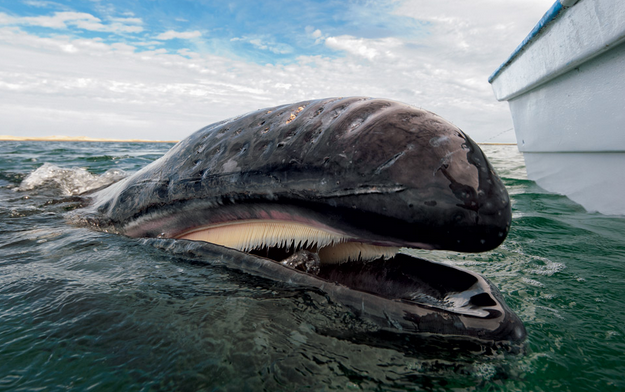 Cascadia Research Collective and others are identifying and cataloging the whales that stay in the area
Credits: left - Christopher Swann from http://ngm.nationalgeographic.com/2011/11/visions-now-next, 2014; right - Alejandro Zepeda/EPA
Pacific Biodiversity Institute
Humpback  feed on krill and small fishes
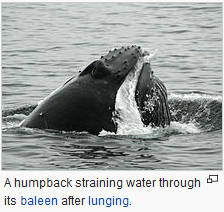 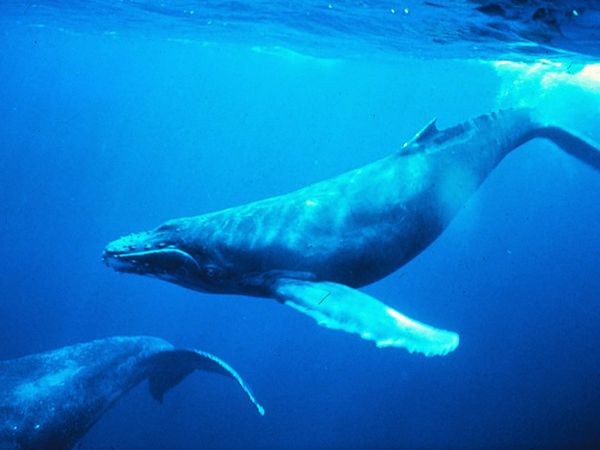 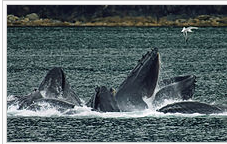 Pacific Biodiversity Institute
http://www.nmfs.noaa.gov/pr/species/mammals/cetaceans/
NOAA StatusReport
Minke
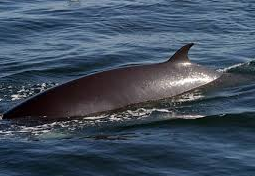 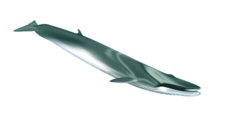 http://www.nmfs.noaa.gov/pr/species/mammals/cetaceans/
Fin Whale
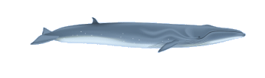 Whale Museum identified many of these whales from dorsal fin photographs.
Pacific Biodiversity Institute
Sei Whale